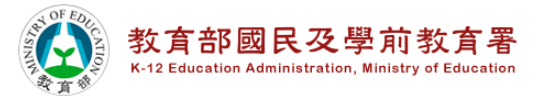 十二年國民基本教育
特殊教育課程實施規範
簡報綱要
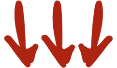 第一部分
十二年國教課程綱要總綱重要理念與內涵
第二部分
十二年國民基本教育特殊教育課程實施規範
重要理念與內涵
第三部分
課綱實施支持資源
2
第一部分
十二年國民基本教育課程綱要總綱重要理念與內涵
十二年國教總綱的願景
成就每一個孩子─適性揚才、終身學習
願景




理念
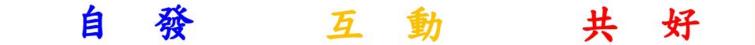 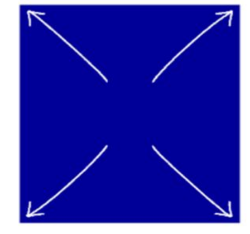 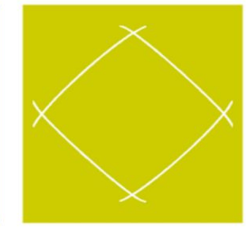 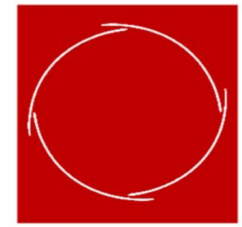 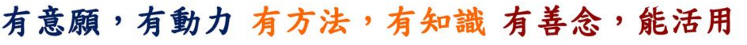 十二年國教總綱的重要規範
共同規範
預期效益
發布日期
實施期程
課程規劃分組
強化課程之連貫與統整，實踐素養導向之課程與教學，以期落實適性揚才之教育
國小組、國中組、高中組、高職組與特殊類型組
103年11月28日
自108學年度各教育階段一年級起，逐年實施。
十二年國教總綱的重要規範
共同規範
教師自發參與與互動成長，營造共好氛圍
十二年國教總綱的重要規範
共同規範
規劃方向
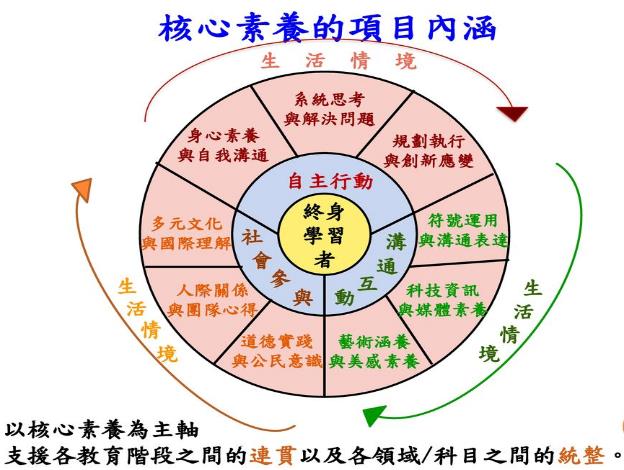 核心素養：一個人為適應現在生活及面對未來挑戰，所應具備的知識、能力與態度。
學習重點與應用
四大原則
核 心 素 養
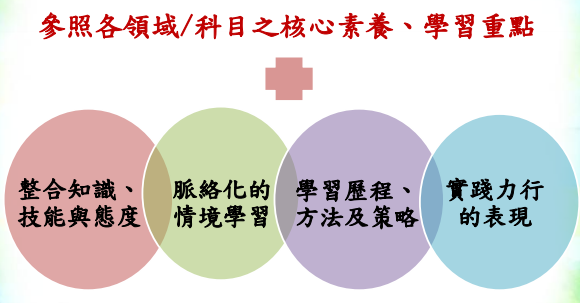 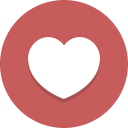 學習重點與應用
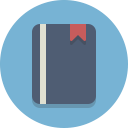 核心素養
總
綱
核心素養的轉化與發展
轉化
核 心 素 養
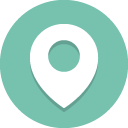 J
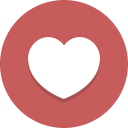 E
U
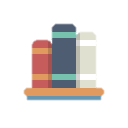 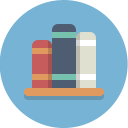 領域/科目理念目標
各教育階段核心素養
轉化
對
應
發
   展
領綱
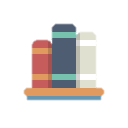 領域/科目學習重點
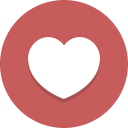 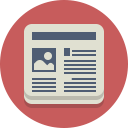 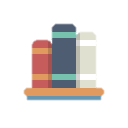 發展
領域/科目核心素養
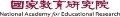 第二部分
十二年國民基本教育特殊教育課程
實施規範重要理念與內涵
壹、特殊教育課程實施規範的產生
貳、與總綱架構的不同處
參、訂定背景與目的
肆、基本理念與課程目標
伍、核心素養
陸、IEP/IGP與課程規劃
柒、課程架構
捌、實施要點
壹、特殊教育課程實施規範的產生
依據總綱：特殊類型教育課程綱要或實施規範，參照十二年國民基本教育課程綱要總綱，由中央主管機關另行訂定之。
《特殊教育法》(2014)第十九條亦明定「特殊教育之課程、教材、教法及評量方式，應保持彈性，適合特殊教育學生身心特性及需求；其辦法，由中央主管機關定之」。
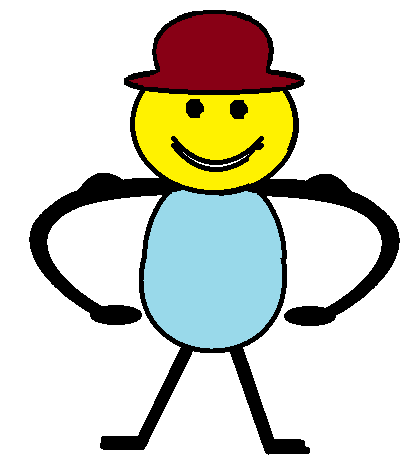 實施規範的架構
貳、與總綱架構的不同處
實施規範的重要內涵
參、訂定背景與目的
適用對象
身心障礙學生       資賦優異學生        身心障礙資賦優異學生
身心障礙者權利公約(CRPD)
合理調整               通用設計              平等與不歧視
IEP/IGP與課程規劃及調整
各領域/科目
課程綱要
國民中小學暨普通型高中
實施規範的重要內涵
十二年國民基本教育課程綱要總綱
參、訂定背景與目的
特殊教育課程實施規範
高級中等學校進修部、實用技能學程、建教合作班、特殊類型班級等實施規範
技術型高中群科課程綱要
藝術才能資賦優異專長領域課程綱要(高中)
特殊需求領域
綜合型高中
技術型高中
十五群科
高級中等教育階段學校集中式特殊教育班服務群科課程綱要
身心障礙相關之特殊需求領域課程綱要
資賦優異相關之特殊需求領域課程綱要
藝術才能專長領域課程綱要
(國中小)
生活管理
社會技巧
學習策略
職業教育
溝通訓練
點字
定向行動
功能性動作訓練
輔助科技應用
創造力
領導才能
情意發展
獨立研究
專長領域
視需要調整
視需要調整
一般領域課程調整應用手冊
專業群科課程調整應用手冊
實施規範的重要內涵
肆、基本理念與課程目標
基本理念
結合IEP/IGP
善用
課程調整
落實
融合教育
因應
學生需求
不再採取以類別或安置型態分開設計課程
設計符合需求之補救性、功能性或充實性課程
重視課程與教材的鬆綁，依學生需求調整學習節數/學分數配置比例，並彈性調整課程之領域目標與學習重點
將課程與IEP或IGP密切結合，以充分發揮IEP或IGP在行政與教學規劃與執行督導之功能
課程目標
促進
生涯發展
啟發
生命潛能
涵育
公民責任
陶養
生活知能
實施規範的重要內涵
伍、核心素養
能選擇適當學習方式，進行系統思考以解決問題，並具備創造力與行動力。
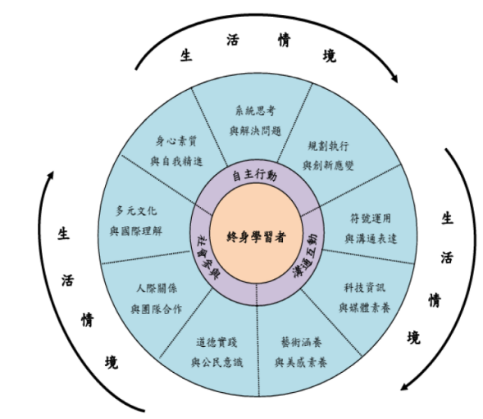 個人為學習的主體
以主動參與方式與他人建立適切的合作模式與人際關係，培養與他人或群體互動的素養，俾提升人類整體生活品質。
學習處理社會的多元性
廣泛運用社會文化工具
有效與他人及環境互動，並強調學生應具備藝術涵養與生活美感。
實施規範的重要內涵
肆、核心素養
各教育階段循序漸進的核心素養內涵：
                                   
Ｅ-Ｃ3




Ｊ-Ｂ2



Ｕ-Ａ1
具備理解與關心本土與國際事務的素養，並認識與包容文化的多元性
國民小學
C 社會參與
C3多元文化與國際理解
具備善用科技、資訊與媒體以增進學習的素養，並察覺、思辨人與科技、資訊、媒體的互動關係
國民中學
B 溝通互動
B2科技資訊與媒體素養
提升各項身心健全發展素質，發展個人潛能，探索自我觀，肯定自我價值，有效規劃生涯，並透過自我精進與超越，追求至善與幸福人生
高級中等
學校
A自主行動
A1身心素質與自我精進
實施規範的重要內涵
陸、IEP/IGP與課程規劃
一、IEP/IGP
實施規範的重要內涵
陸、IEP/IGP與課程規劃
(一)身心障礙學生之IEP
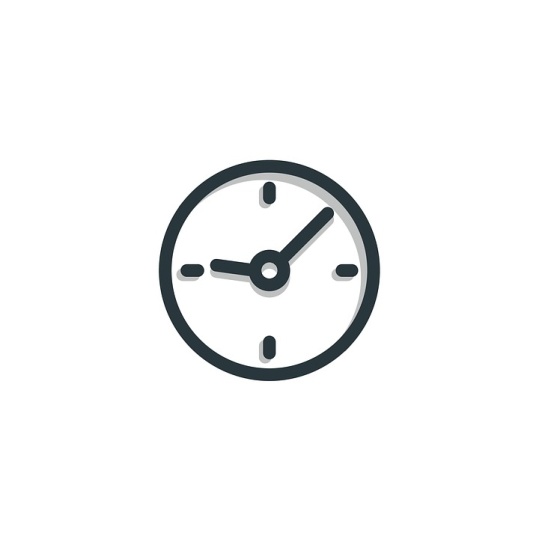 訂定與檢討時間
  新生及轉學生入學後一個月內訂定
  舊生開學前訂定
  每學期應至少檢討一次
需參照部定必修課程、或參考領域課程調整應用手冊、身心障礙相關之特殊需求領域課程綱要該學習階段各核心素養相關之學習重點擬定。
校訂科目部分則應參照學校課程計畫發展。
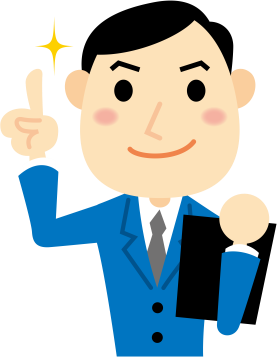 訂定內容
  基本項目
  教育需求評估
  相關服務與支持策略
  學年與學期教育目標
實施規範的重要內涵
伍、IEP/IGP與課程規劃
(一)身心障礙學生之IEP
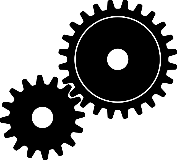 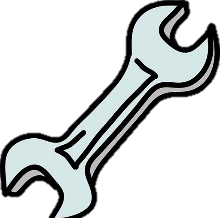 課程調整
  教師應依學生個別需求，彈性調整課程
  根據學生實際年齡與年級參照學習重點，再根據IEP中學生能力現況與需求作為課程調整之依據
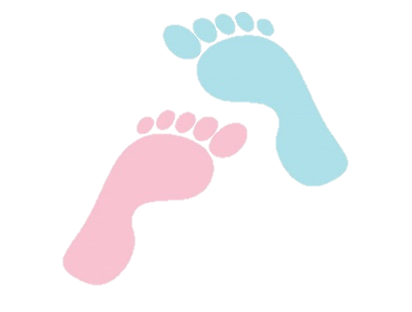 訂定過程
  以團隊合作方式進行評估，並由IEP小組召開會議訂定
  確保身心障礙學生自由表達意見之權利
實施規範的重要內涵
伍、IEP/IGP與課程規劃
(一)身心障礙學生之IEP
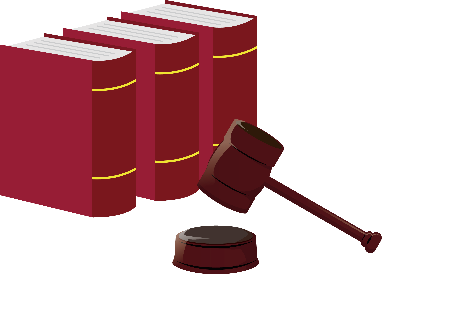 行政程序
特推會審議                課發會通過        陳報
身心障礙學生 融入學校課程計畫      全校          各該主管機關 的課程規劃                      課程計畫            備查
相關性
比例性
可能性
實施規範的重要內涵
伍、IEP/IGP與課程規劃
(一)身心障礙學生之IEP
經濟上的可行性
財政上的可行性
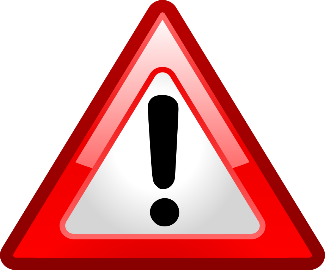 注意事項
IEP小組進行評估時，須根據CRPD的精神檢視調整措施能否符合下列相關之客觀標準：
學校與教師須盡其義務與職責實現IEP評估且經特推會確認之調整需求，避免身心障礙學生遭排拒於普通教育系統之外
實施規範的重要內涵
伍、IEP/IGP與課程規劃
(二)資賦優異學生之IGP
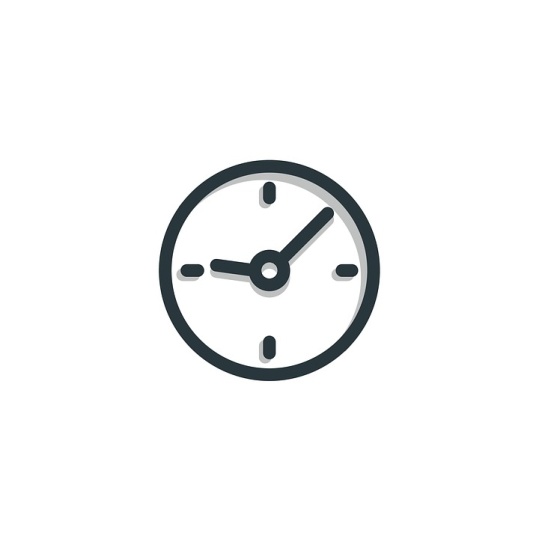 訂定與檢討時間
  新生及轉學生於安置或入學後一個月內訂定
  在學舊生於開學前訂定
  每學期應至少檢討一次
需參照部定必修課程、或參考領域課程調整應用手冊、資賦優異相關之特殊需求領域課程綱要該學習階段各核心素養相關之學習重點擬定。
校訂科目部分則應依各類型資賦優異學生之特質與需求訂定，並得參照學校課程計畫發展。
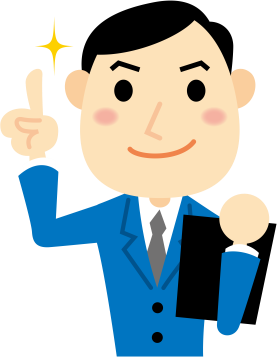 訂定內容
  基本項目
  教育需求評估
  相關服務與支持策略
  學年與學期教育目標
[Speaker Notes: 。]
實施規範的重要內涵
伍、IEP/IGP與課程規劃
(二)資賦優異學生之IGP
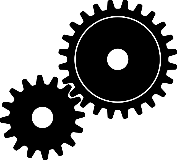 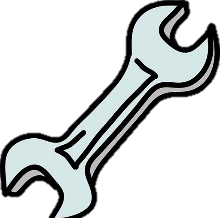 課程調整
  教師應依學生個別需求，彈性調整課程
  根據學生實際年齡與年級參照學習重點，再根據IGP中學生能力現況與需求作為課程調整之依據
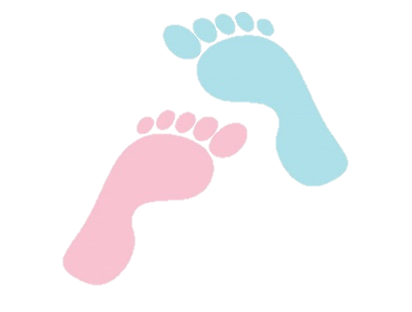 訂定過程
  以團隊合作方式進行評估，並由IGP小組召開會議
  確保資賦優異學生自由表達意見之權利
實施規範的重要內涵
伍、IEP/IGP與課程規劃
(二)資賦優異學生之IGP
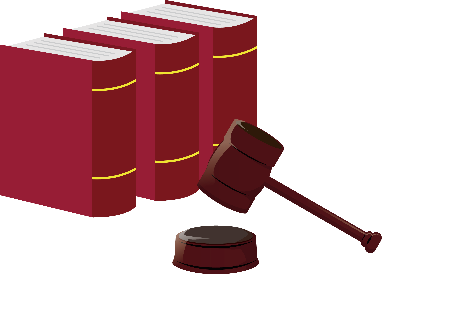 行政程序
特推會審議                課發會通過        陳報
資賦優異學生 融入學校課程計畫      全校          各該主管機關 的課程規劃                      課程計畫            備查
實施規範的重要內涵
伍、IEP/IGP與課程規劃
(二) 資賦優異學生之IGP
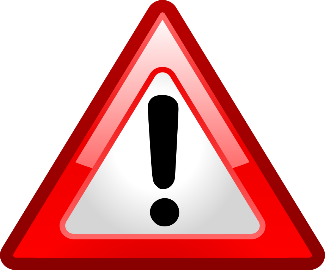 注意事項
朝全人教育培育之方向訂定
結合學校與區域特色
設計兼顧認知及情意發展之適切課程及目標
得採同質小組方式規劃設計
必要時得以協同教學方式實施
實施規範的重要內涵
伍、IEP/IGP與課程規劃
(三) 身心障礙資賦優異學生之IEP（結合IGP）
將其個別輔導計畫納入個別化教育計畫中進行規劃

身心障礙相關之特殊需求領域課程綱要
資賦優異相關之特殊需求領域課程綱要
藝術才能專長領域課程綱要(國中小教育階段)
藝術才能資賦優異專長領域課程綱要(高中教育階段)
領域課程調整應用手冊(部定一般科目)
專業群科課程調整應用手冊(部定專業與實習科目)
根據其個別需求的調整需參照：
實施規範的重要內涵
伍、IEP/IGP與課程規劃
二、課程規劃與調整原則
領域/科目學習功能

與一般同年齡或同年級學生相較
缺  損
優  異
無缺損
調整程度
學生在某一特定領域/科目學習功能與一般同年齡或同年級學生相近，該領域/科目之課程需依據總綱與該領域課程綱要進行規劃與安排
1. 學習功能無缺損領域
實施規範的重要內涵
伍、IEP/IGP與課程規劃
學生在某一特定領域/科目的學習非僅因學習動機和成就低落之影響，而係因其身心障礙之限制，造成與一般同年齡或同年級學生有部分落差。該領域/科目之課程需與一般學生相同為原則，依據總綱與該領域課程綱要之規劃安排
2. 學習功能輕微缺損領域
學生在某一特定領域/科目因身心障礙影響致使其學習成就嚴重落後一般同年齡或同年級學生。該領域/科目之課程需先參照總綱與該領域課程綱要進行規劃，並得增減該領域/科目之節數/學分數
3. 學習功能嚴重缺損領域
學生在某一特定領域/科目表現優異或具潛能者（包括身心障礙及社經文化地位不利之資賦優異學生），該領域/科目之課程需先參照總綱與該領域課程綱要之規劃，並得調整該領域/科目之節數/學分數
4. 學習功能優異領域
實施規範的重要內涵
伍、IEP/IGP與課程規劃
學習內容
學習歷程
學習環境
學習評量
針對安置在不同教育情境中的身心障礙、資賦優異及身心障礙資賦優異學生須經IEP或IGP決議是否需彈性增減各領域/科目之節數/學分數配置比例與學習內容，並經專業評估後，外加其所需之特殊需求領域課程，再由學校特殊教育推行委員會同意後執行
學習內容調整時得採下列一種或多種方式進行
各領域/科目的學習重點(含學習表現與學習內容)
學習功能優異
學習功能缺損
重整
減量
分解
替代
加廣
加深
濃縮
簡化
IGP/IEP
實施規範的重要內涵
伍、IEP/IGP與課程規劃
學習內容
學習歷程
學習環境
學習評量
依身心障礙學生個別需要，善用各種學習策略，並適度提供各種線索及提示；採多元教學方法並配合不同的策略及活動進行教學
學習歷程調整時得採下列一種或多種方式進行
Teaching
Teaching
教學方法
如工作分析、多元感官、直接教學、合作學習、合作教學、多層次教學或區分性教學等
教學策略/活動
如講述、示範、發問、圖解、操作、實驗、運用多媒體、角色扮演等
Learning
學習策略
如畫重點、關鍵字、提供閱讀指引、組織圖等
實施規範的重要內涵
伍、IEP/IGP與課程規劃
學習內容
學習歷程
學習環境
學習評量
依資賦優異學生個別需要，善用各種學習策略，並適度提供各種線索及提示；採多元教學方法並配合不同的策略及活動進行教學
學習歷程調整時得採下列一種或多種方式進行
Teaching
Teaching
教學方法
如區分性教學（個別化教學）、多元感官、合作學習、實作體驗、專題探究、服務學習等
教學策略/活動
如講述、發問、多媒體應用、操作、實驗等
Learning
高層次思考活動
如主題探討、專題研究或創作，批判思考、創造思考、問題解決等
實施規範的重要內涵
伍、IEP/IGP與課程規劃
學習內容
學習歷程
學習環境
學習評量
通用設計的校園環境
合理調整的學習環境
挑戰性、豐富探索、討論及創作的環境
學習角、學習中心或個別學習桌
校外環境參觀、實察或訪談
資賦優異類
身心障礙類
理  環
物        境
心         境理      環
社 會
資賦優異類
身心障礙類
志工、教助員及特教生助理員等人力協助
校內外資源提供行政支援與自然支持
尊重、互動、接納與支持
激發學習動機
增進潛能展現
實施規範的重要內涵
伍、IEP/IGP與課程規劃
學習內容
學習歷程
學習環境
學習評量
01
02
依IEP/IGP實施多元評量  了解其學習歷程與成效    設計課程&改進教學
起點行為評估.形成性評量.總結性評量
身心障礙學生
資賦優異學生
評量調整或服務A. 評量時間調整     B. 評量環境調整C. 評量方式調整     D. 其他評量調整
評量的內容或通過標準需依特推會所議決之IEP執行內容難易度、題型、題數增刪等依試題與考生之適配性調整計分比重
提高目標層次或引導自我設定目標或自我評鑑為評量依據
以多元智能的觀點，提供符合其學習風格與優勢智能的彈性措施
實施規範的重要內涵
陸、課程架構
(一)課程類型與領域/科目劃分
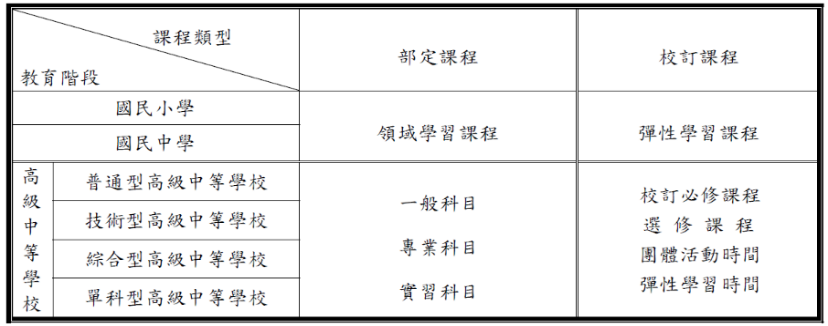 國民小學：以領域教學為原則
國民中學：在領域課程架構下，得彈性採取分科或領域教學，並強化領域課程          統整與學生學習應用
高級中等學校：在領域課程架構下，以分科教學為原則，並透過跨領域/科目              專題、實作 /實驗課程或探索體驗等課程，強化跨領域或跨科              的課程統整與應用
實施規範的重要內涵
陸、課程架構
(二)課程規劃及說明
1. 國民中小學課程架構與調整內涵
國民小學及國民中學調整內涵課程規劃(部定課程)
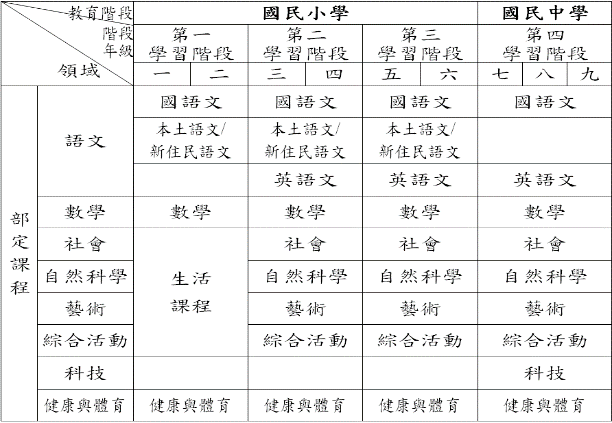 生活課程之學習內涵除四大學習領域外，得納入「生活自理」、「生活常規」及「生活技能」等身障生所需之相關能力訓練
國民小學及國民中學課程規劃(校訂課程)
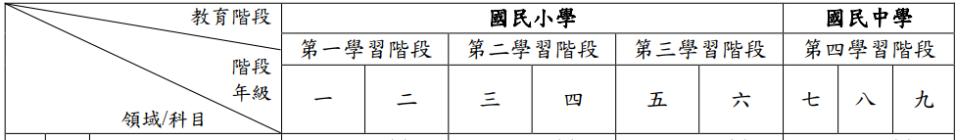 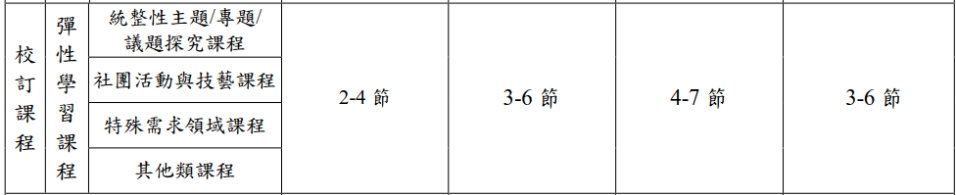 教育階段
高級中等學校
實施規範的重要內涵
學校類型
陸、課程架構
技術型
普通型
綜合型
單科型
(二)課程規劃及說明
課程類型
團體活動時間
彈性學習時間
校訂必修選修
部定必修
2. 高級中等學校課程架構與調整內涵
各類型高級中等學校之特殊教育學生可依據其優先需求，集中安排所需之特殊需求領域課程（如輔助科技應用科目、情意發展）之節數
高級中等學校教育階段各類型學校特殊教育之課程規劃(參閱表5)
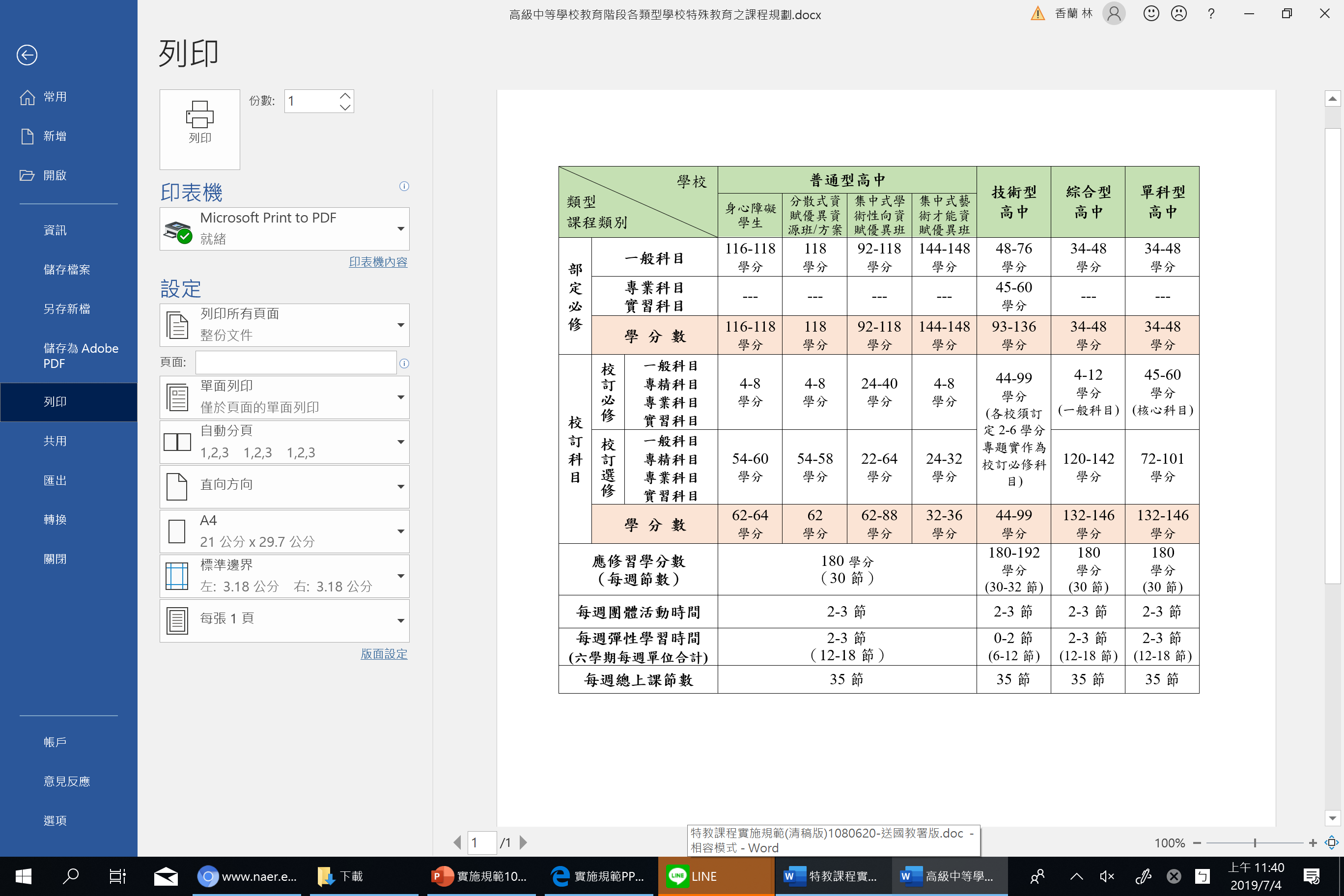 普通型高中課程類型架構與內涵
學制
普通型高中
課程類別
部定
校訂
領域學習課程
團體活動
彈性
學習
校訂選修
校訂
必修
類別項目
提供學校發展校本特色課程
以跨領域，知識統整應用類型之課程為主
學校設立集中式特殊教育班者需包括特殊需求領域課程
加深加廣選修
補強性選修
多元選修
特殊需求領域
培養核心素養，鞏固基本學力，落實全人教育
學生自主學習
選手培訓
充實（增廣）/補強性教學
學校特色活動
技術型高中課程類型架構與內涵
學制
技術型高中
課程類別
部定
校訂
一般科目
團體活動
彈性
學習
專業科目
實習科目
校訂
選修
校訂
必修
類別項目
符應學生進路需求與務實致用
專題實作
特殊需求領域
職場實習規劃
群必修科目
部定科適用之技能領域課程
培養核心素養，鞏固基本學力，落實全人教育
2-6學分
學生自主學習
選手培訓
充實（增廣）/補強性教學
學校特色活動
綜合型高中課程類型架構與內涵
學制
綜合型高中
課程類別
部定
校訂
領域學習課程
團體活動
彈性
學習
校訂選修
校訂
必修
類別項目
一般科目
專精科目
    學術學程+2種以上    專門學程
培養核心素養，鞏固基本學力，落實全人教育
以開設一般科目為原則並安排於高一、高二修習為原則
學校設立集中式特殊教育班者需包括特殊需求領域課程
學生自主學習
選手培訓
充實（增廣）/補強性教學
學校特色活動
高二分流
單科型高中課程類型架構與內涵
學制
單科型高中
課程類別
部定
校訂
領域學習課程
團體活動
彈性
學習
校訂選修
校訂
必修
類別項目
培養核心素養，鞏固基本學力，落實全人教育
以開設一般科目為原則並安排於高一、高二修習為原則
學校設立集中式特殊教育班者需包括特殊需求領域課程
強調學生適性發展→適性課程：
一般科目
專業科目
學生自主學習
選手培訓
充實（增廣）/補強性教學
學校特色活動
高級中等學校課程規劃調整內涵
資賦優異學生
身心障礙學生
學生在特定領域/科目學習功能缺損之課程規劃調整：
全民國防教育身心障礙學生得予以免修
體育得以適應體育實施之
學習功能嚴重缺損領域/科目得以領域（合科）或跨領域方式實施課程
實施部定各領域/科目得減修/免修該領域/科目之學分數
學生在特定領域/科目學習功能優異之課程規劃調整：
其課程得參照表6-2、6-3、6-4-1、6-4-2、6-4-3之該領域/科目課程規範進行學分數規劃與安排
以不超過部定之學習總節數（一週35節）的10節為限
得視學習需求在課後輔導等時段外加節數
汽車美容服務科
門市服務科
集中式特教班之課程規劃可參照群科、服務群成班
農園藝整理服務科
包裝服務科
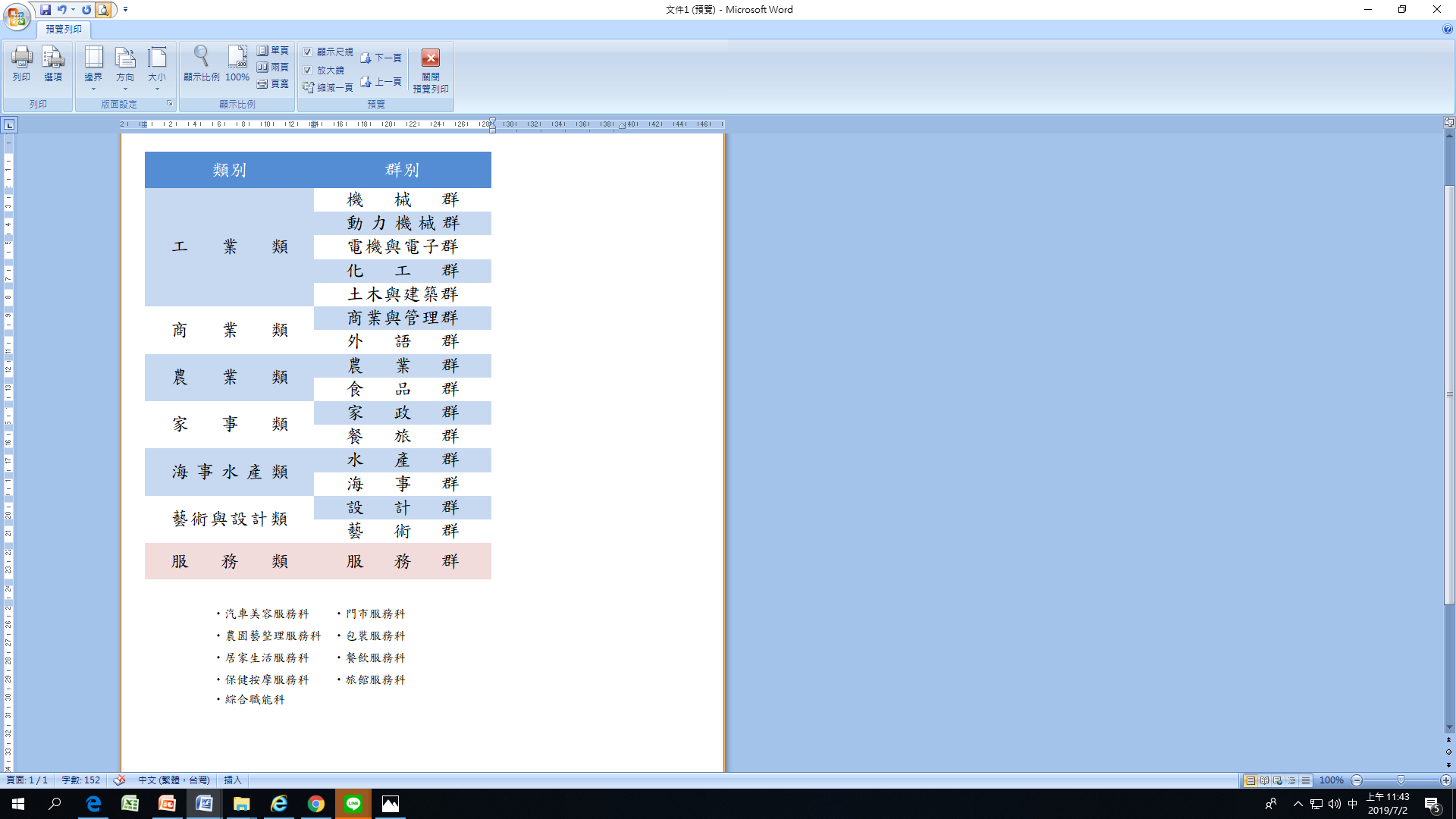 居家生活服務科
餐飲服務科
旅館服務科
保健按摩服務科
綜合職能科
其他新設科別
高級中等教育階段學校集中式特教班之課程規劃
需參照「高級中等教育階段學校集中式特殊教育班服務群科課程綱要」 或「技術型高級中等學校群科課程綱要」設立所需之科別

普通型/綜合型/單科型高級中等學校設置集中式特殊教育班招收智能障礙或智能障礙伴隨其他障礙之多重障礙學生者，需以生活與就業為導向規劃課程，不宜直接依照各校之學校類型採用普通型/綜合型/單科型高級中等學校課程規劃學分表
特殊需求領域課程安排
實施規範的重要內涵
陸、課程架構
(二)課程規劃及說明
3. 特殊需求領域課程安排
依學生優先需求，集中安排所需之特殊需求領域課程之節數
彈性學習課程/時間
領域學習時間
外加時段
於彈性學習課程規劃中可依照身心障礙及資賦優異學生的學習需求所安排之特殊需求課程
分散式資源班：在部定課程特定領域/科目採全部抽離方式進行教學者，宜在該領域/科目之節數內調整
集中式特教班：
應依學生之能力與需求彈性調整領域節數，惟各年級之學習總節數不得減少
→調降之節數可安排特殊需求領域課程
分散式資源班或巡迴輔導班
各校得視身心障礙、資賦優異及身心障礙資賦優異學生之身心需求，依據IEP或IGP，採用外加式課程方式，開設符合學生能力與需要之補救、充實及特殊需求領域課程。
實施規範的重要內涵
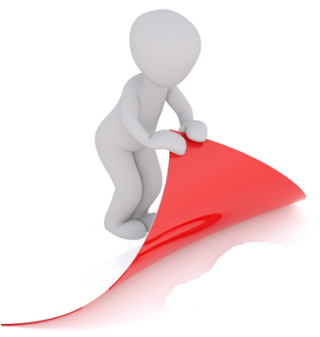 捌、實施要點
課程發展
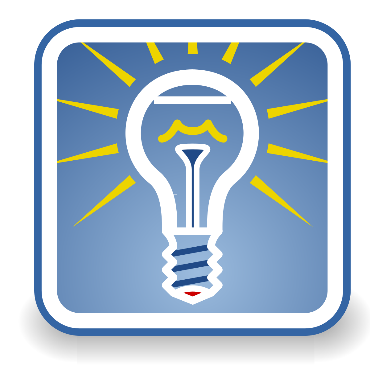 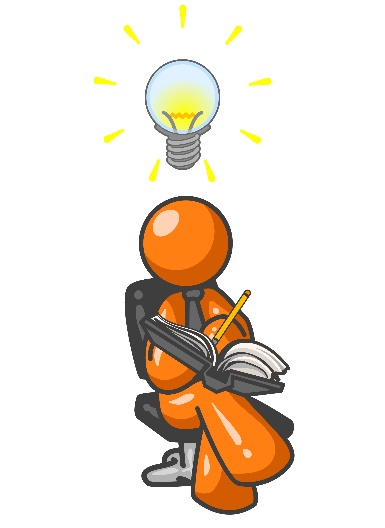 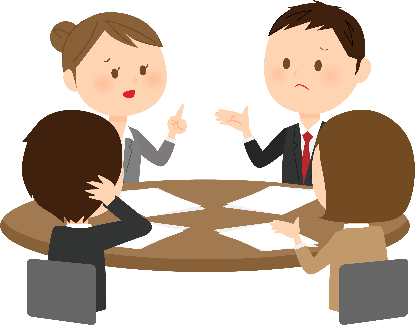 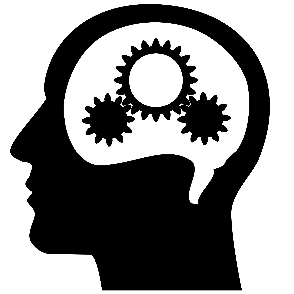 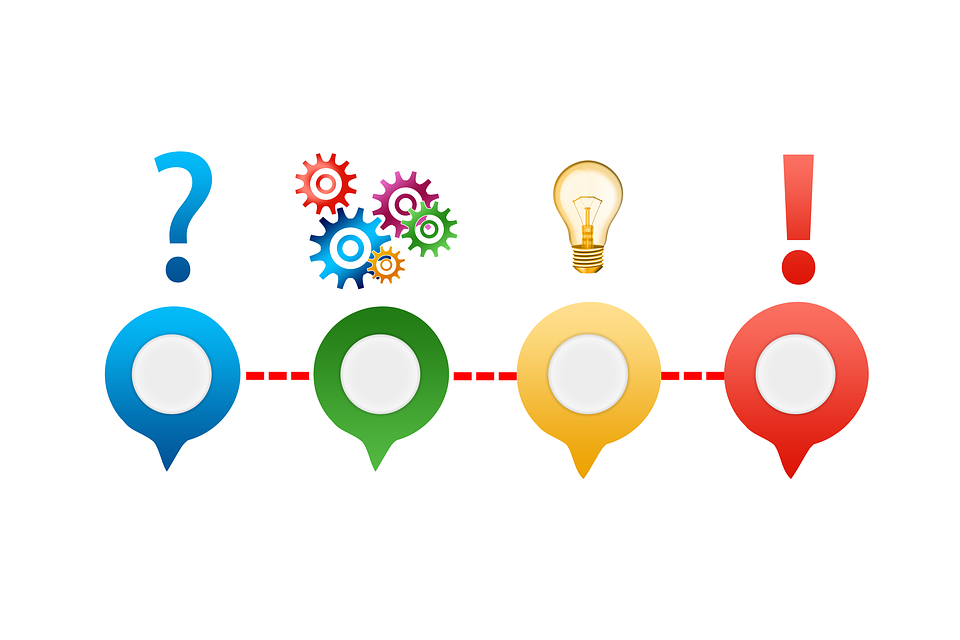 課發會組織與運作
課程設計與發展
課程評鑑
課程實驗與創新
實施規範的重要內涵
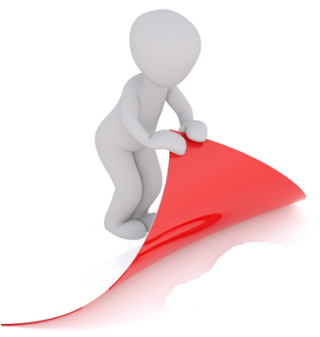 捌、實施要點
課程發展
資賦優異學生
身心障礙學生
依IEP適性設計課程，必要時得調整部定必修課程，並依IEP開設特殊需求領域課程
依特推會之決議適性增減學習節數/學分數及學習內容
集中式特殊教育班（含特殊教育學校）之課程內容及教材應以實用性及功能性為主
服務群科課程規劃應以職業與生活為核心進行課程設計
依IGP進行適性設計，必要時得調整部定必修課程，並依IGP開設特殊需求領域課程
依〈特殊教育法〉設置之特殊教育班/方案學生應依特推會之決議適性增減學習節數/學分數及學習內容
開學前做好教學規劃、準備教學資源及相關事項
實施規範的重要內涵
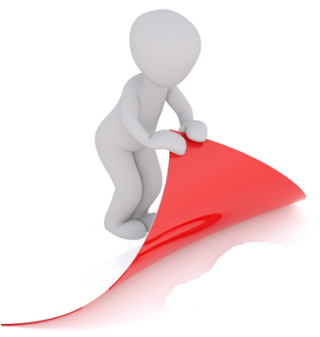 捌、實施要點
應準備符合學生需求的學習內容，並規劃多元適性之教學活動
教學實施
宜配合平日教學，進行創新教學實驗或行動研究
(一)教學準備與支援
需熟悉校內外有助於教學之各項人力、物力資源及行政支援網絡
「領域課程調整應用手冊」、「專業群科課程調整應用手冊」僅供教師課程規劃與教學之參考，而非調整的依據
實施規範的重要內涵
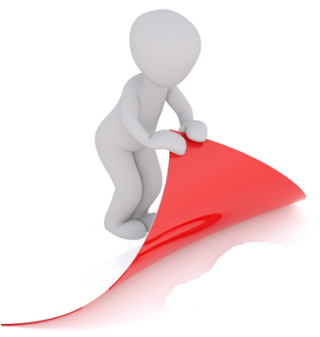 捌、實施要點
評量學生的學習功能及需要
參照實施規範
擬定適性的教育方案
實施教學
教學實施
身心障礙學生
IEP
(融入家長及相關專業人員的建議)
資賦優異學生
IGP
身心障礙資賦優異學生
IEP結合IGP
有效的教學方法或策略
引導學生具備自主學習能力
實施規範的重要內涵
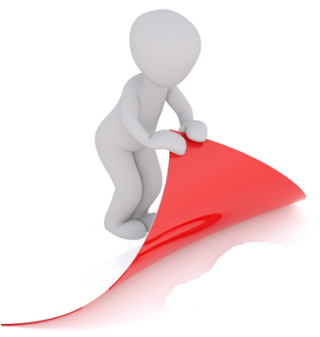 捌、實施要點
適性分組
系統化步驟進行教學
課  程  發  展
教  學  實  施
教學實施
作業多元、適性且適量
確保環境安全及應變意外狀況
(二)教學模式與策略
正向學習氛圍與班級文化
兼顧創意與適性
實地情境學習
兼顧知識內容與求知過程
實施規範的重要內涵
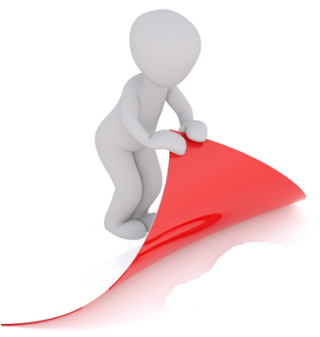 捌、實施要點
教  學  實  施
教學實施
(二)教學模式與策略
資賦優異學生
身心障礙學生
把握最少提示之教學原則，引發學生主動及適當反應
引導學習高層次思考方式，並運用多元方式分享與回饋
提供多元感官的探索活動，重視情意及技能的涵養及體驗
視個別學生狀況與學習需求設計活動內容，必要時進行協同教學
宜盡量在自然與真實情境中進行
依學生障礙以優勢或替代的管道學習
重視實習場所安全、學生之就業能力及未來轉銜需求，充分利用社會資源(參觀、見習和建教合作)
評量內容考量學生身心發展、個別差異、文化差異及核心素養內涵
實施規範的重要內涵
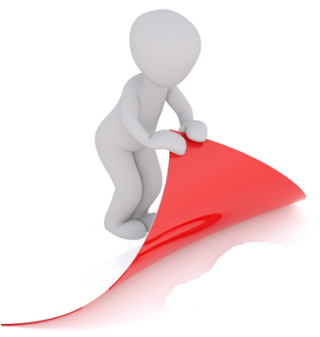 柒、實施要點
評量內容須兼顧認知、情意、技能等不同層面的學習表現
學習評量與應用
兼顧不同層面的學習表現
(一)學習評量實施
多元評量形式
提供適當的評量調整與考試服務
實施規範的重要內涵
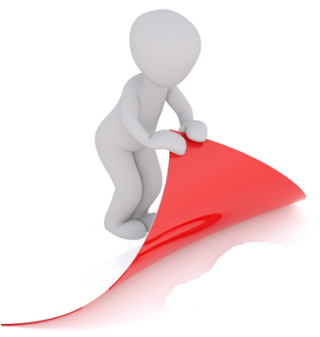 柒、實施要點
學習評量與應用
(一)學習評量實施
資賦優異學生
身心障礙學生
應符合個別化評量原則
部分領域/科目採全部抽離學習者，其評量之難度需符合學生所學之學習內容，得採增刪普通班級之評量題項等內容之調整
若評量內容未調整則不宜僅採計普通班之評量成績
於校內學習評量，學校宜衡酌考試科目特性、學習優勢管道及個別需求，提供適當之相關考試服務
應符合個別化評量原則
應提高目標層次，並引導學生自我設定目標，進行自我評鑑
教師應保持彈性，提供學生選擇適合其學習風格與優勢管道之評量方式，以充分展現其學習成果
實施規範的重要內涵
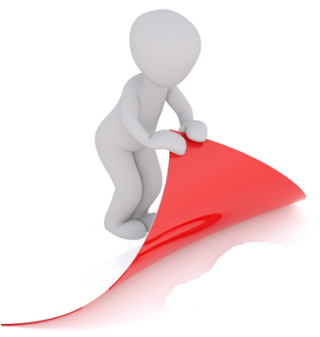 柒、實施要點
學習評量與應用
評量結果
改進教學及輔導學生學習
學校改進課程之參考依據
調整教學與提供輔導
保障學生隱私權等權益
實施規範的重要內涵
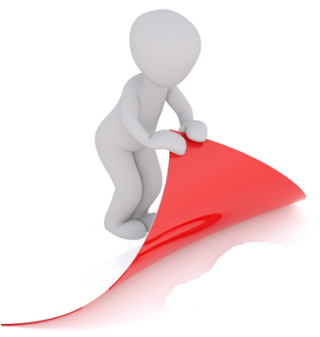 柒、實施要點
教學資源
(一)教科書選用
衡量各種學習資源的縱向銜接及橫向統整
實施規範的重要內涵
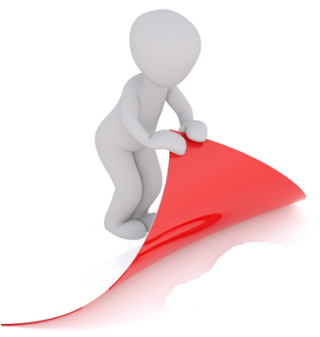 柒、實施要點
開發具地方特色之資源，或鼓勵學校自編校本特色學習材料
教學資源
整合校內外人力資源，並得參考應用已研發之教學資源
(二)教材研發與應用
與學生生活經驗作適度聯結，並善用社區、多媒體及網路等資源
教材編選需重視學生的個別差異，且應具備彈性與層次性
實施規範的重要內涵
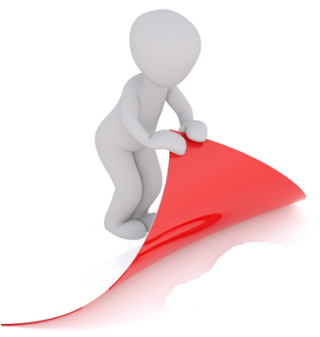 柒、實施要點
教學資源
(二)教材研發與應用
資賦優異學生
身心障礙學生
依循融合與最少限制的原則
所使用之溝通方式及教材，以綜合溝通方式為設計原則，並可採用適當之科技輔具
份量與難度需配合領域/科目教學節數/學分數、學生能力及需求編選
教材內容需考量學生認知及社會發展等方面的限制，採簡化、減量、分解、替代或重整等方式設計
教材內容需考量學生特質
設計複雜性較高、多樣化、具挑戰性與高層次思考等之教材
教師應採加深、加廣及濃縮的方式發展教材，引導學生學習
實施規範的重要內涵
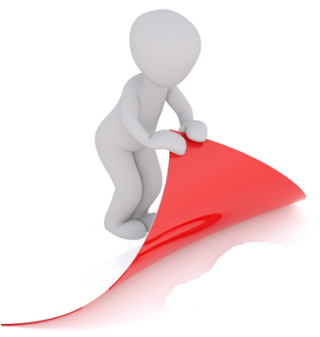 柒、實施要點
教師專業發展
充實多元文化及特教之基本知能
組織社群進行多元專業發展活動
2
1
實施內涵
6
教師經驗分享、觀摩或研討
3
公開授課與專業回饋
5
4
原住民族教育師資修習原住民族文化教育課程
持續進修特殊教育相關之專業知能
學校整合應用資源
支持與鼓勵教師專業發展
實施規範的重要內涵
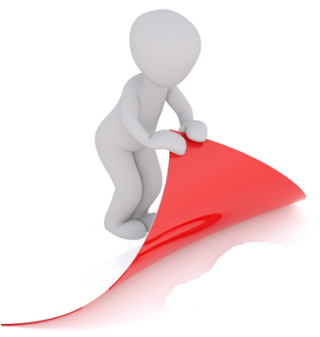 支援教學實施
提供與爭取設備及經費
柒、實施要點
課程統整
教師專業發展
協同與合作教學
研習進修
課程設計、教材研發、教學策略、學習評量與學習輔導等，積極開發並有具體事蹟者
教師專業發展支持系統
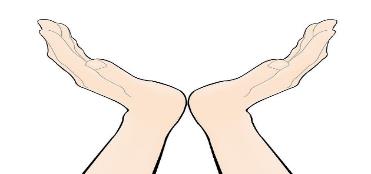 辦理專業知能研習
選聘專業合格教師
實施規範的重要內涵
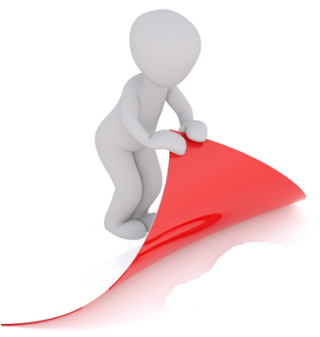 輔導團成立與運作
柒、實施要點
鼓勵行動研究
行政支援
強化學校與特教資源中心的連結
提供經費製作與配發相關教材
環境規劃與設備添購
配合學生需求排課
辦理多元形式研討活動及會議
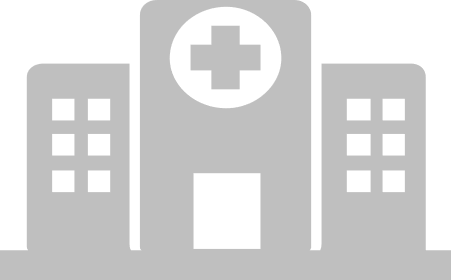 主管
機關
補助校際社群
總綱實施後的整體或抽樣評鑑
學校
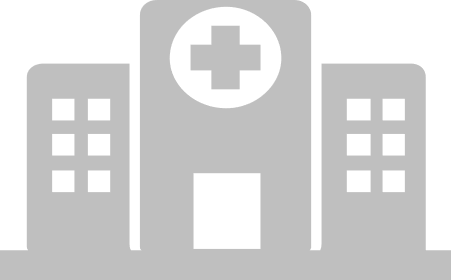 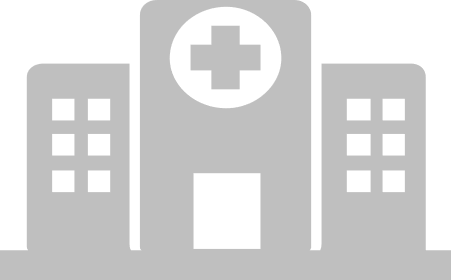 實施規範的重要內涵
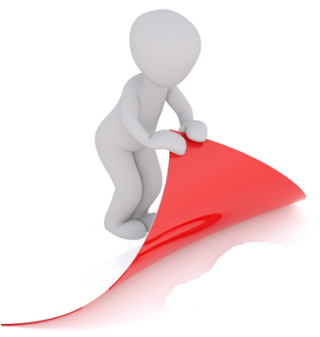 柒、實施要點
家長與民間參與
IEP參與成員
家長.相關專業.學生.相關人員.
社群
家長學習
親師共學
支持學生適性發展
03
01
02
04
社會資源
民間組織
產業界
家長參與
公開授課等課程與教學活動
實施規範的重要內涵
柒、實施要點
課  程  發  展
附       則
凡本課程實施規範未規定者，須依總綱之規定辦理
實施規範的定期檢視：必要時得依相關法律程序修改
特殊教育學生或其監護人、法定代理人於學生學習、輔導、支持服務或其他學習權益受損時的申訴：依循〈特殊教育學生申訴服務辦法〉。
原住民族課程相關注意事項
第三部分
課綱實施支持資源
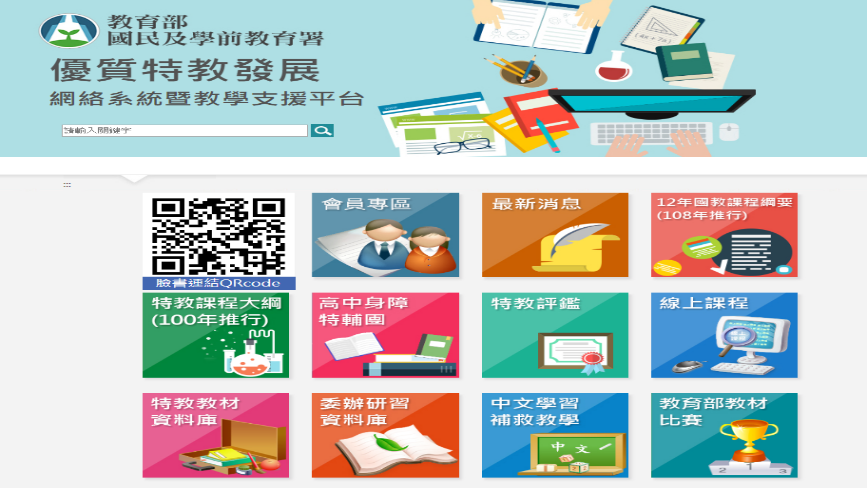 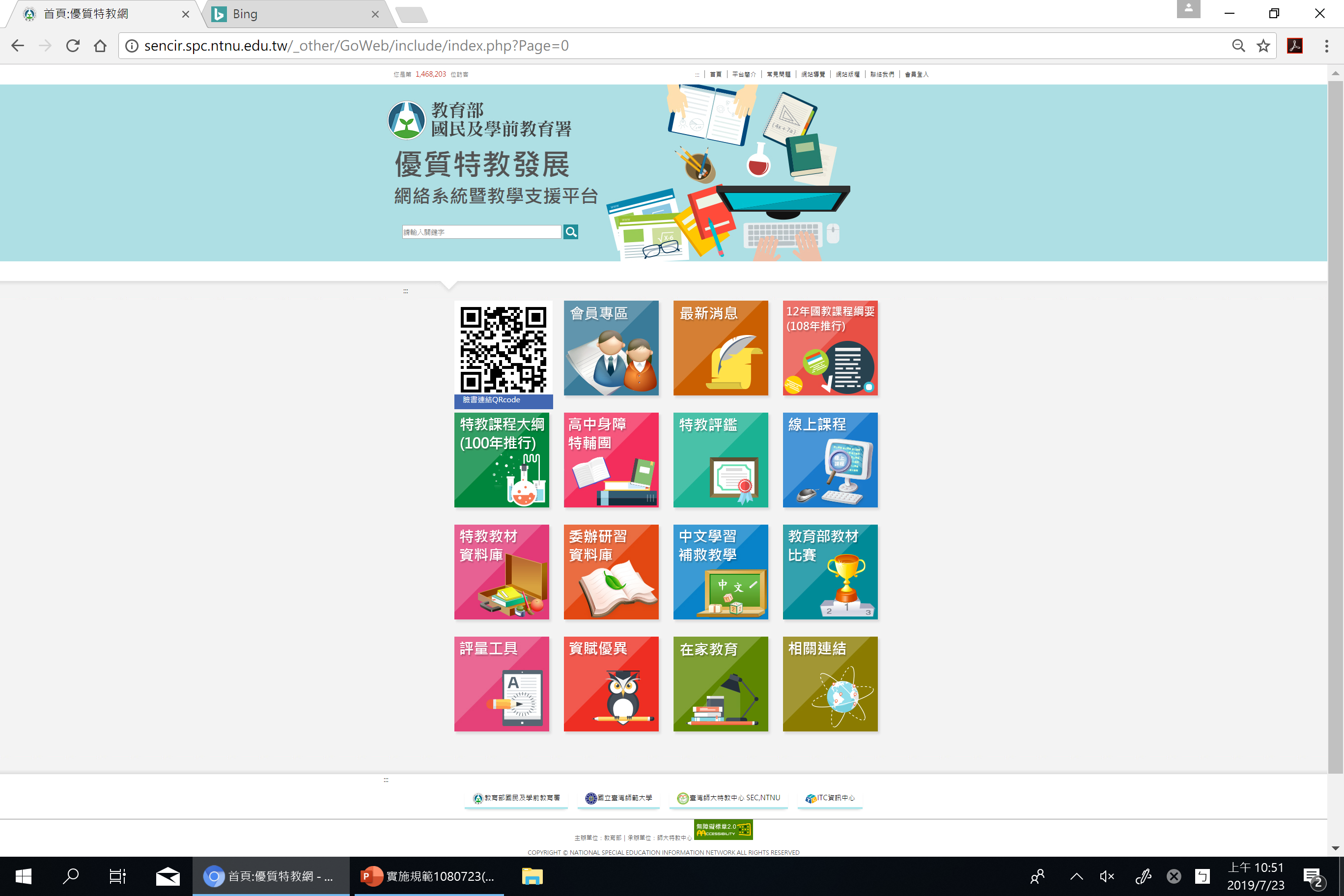 sencir.spc.ntnu.edu.tw
國家教育研究院
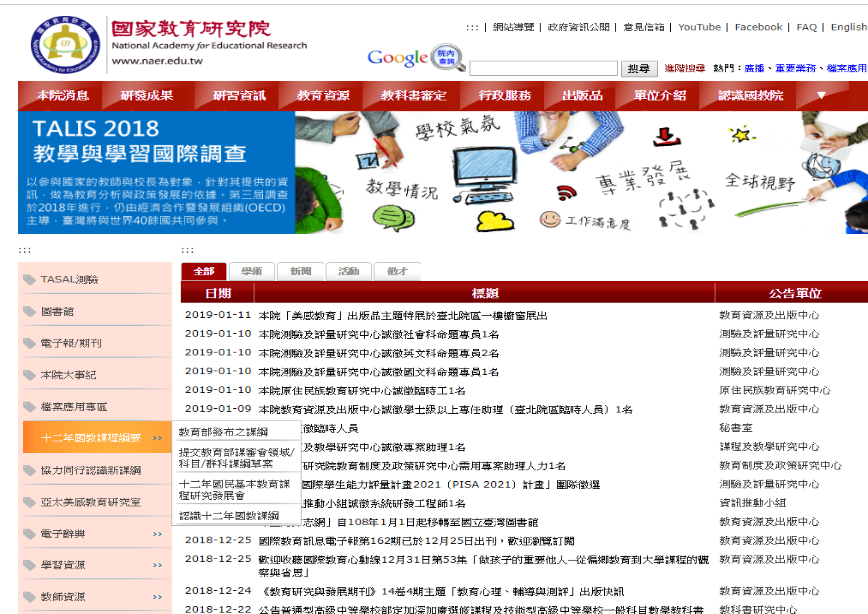 www.naer.edu.tw
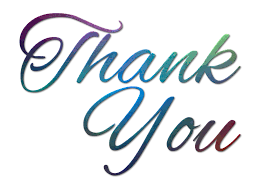 Thanks
感謝聆聽    敬請指教
54
資料及圖片來源
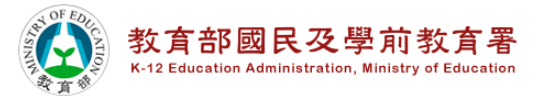 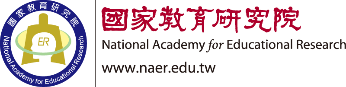